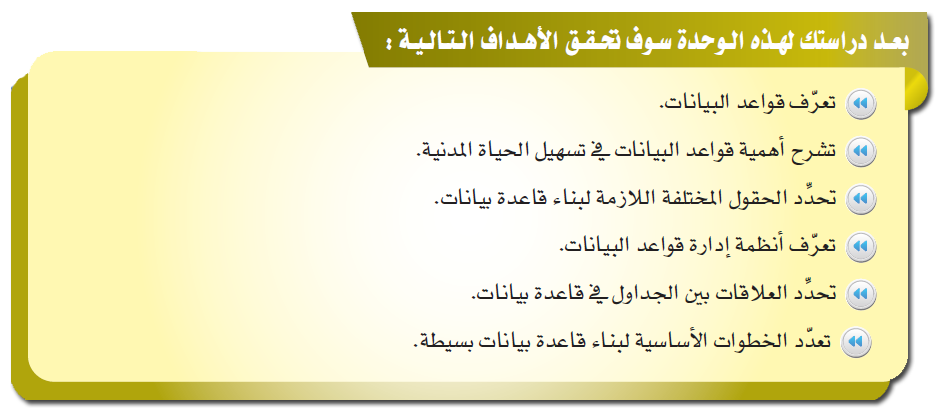 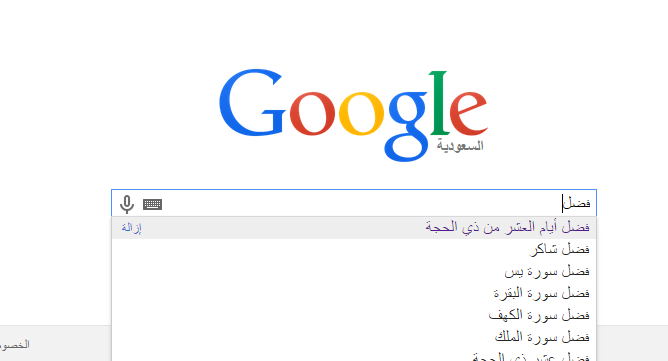 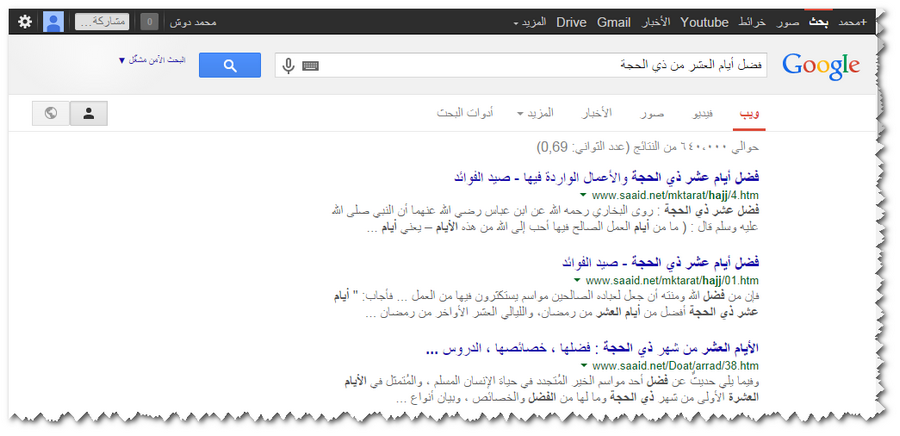 مفهوم قواعد البيانات
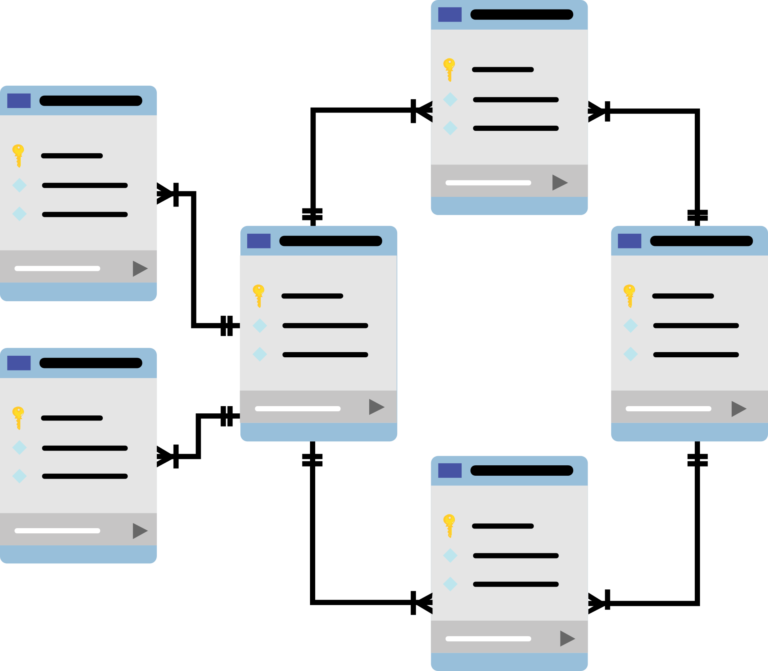 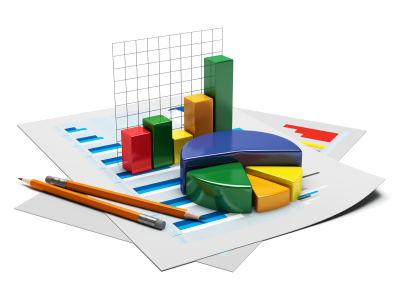 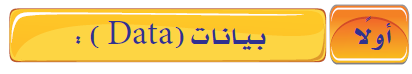 هي الأشكال المختلفة التي تمثل بها الحقائق والمعارف كالأرقام والحروف والصور وغيرها ، والتي يتم معالجتها يدويا أو حاسوبيا للحصول على معنى .

فمثلا الصلصال عندما يترك دون تحديد شكله لا يفهم منه شيئا .
هي الشكل الخارجي الظاهري التي تمثل به المعاني والمفاهيم والحقائق التي بمعالجتها نحصل على المعلومات .
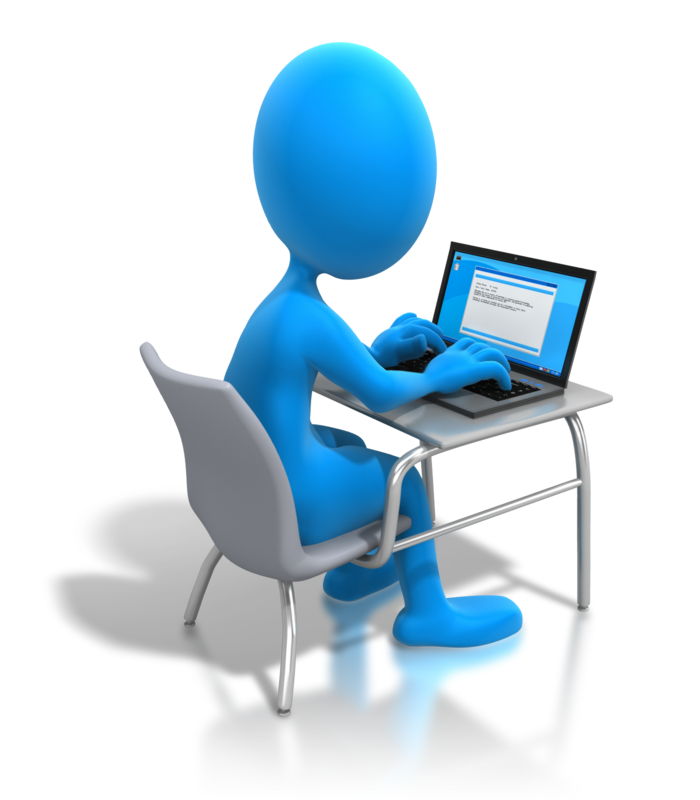 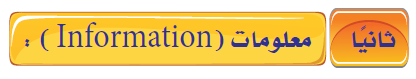 بيانتا تم معالجتها وتحويلها إلى صورة قابلة للفهم .
بحيث يتم معالجة البيانات عن طريق تصنيفها بأشكال مختلفة لاستنباط معلومات مفيدة .
يقصد بالمعلومة المعاني والمفاهيم والحقائق والمعارف التي يدركها الإنسان ويمكن تمثيل المعلومات بالمعادلة التالية :
المعلومات = البيانات + المعالجة
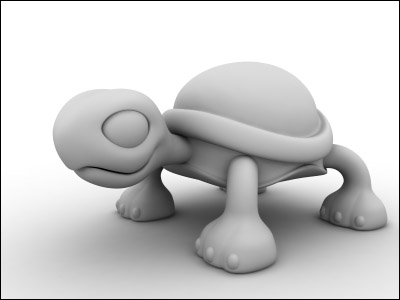 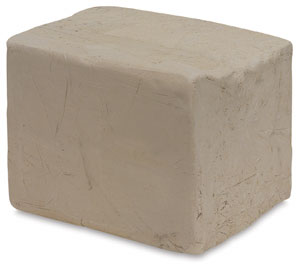 هل تستطيع التعرف الصورة التالية ؟
هل ما قلته يعتبر من البيانات أم المعلومات ؟
إذن هل تستطيع أن تفرق بين البيانات والمعلومات ؟
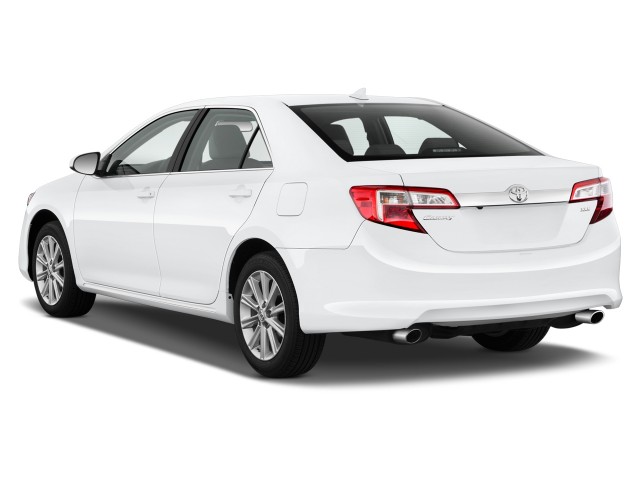 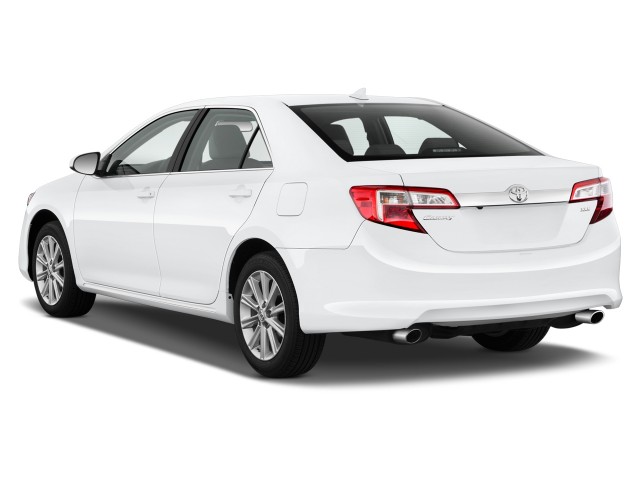 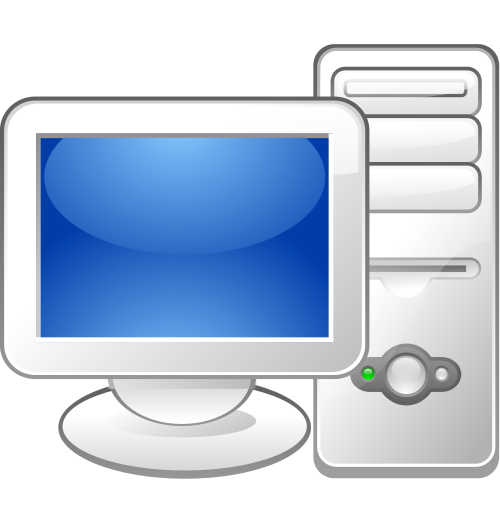 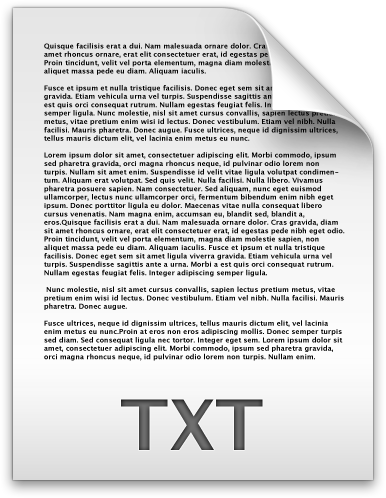 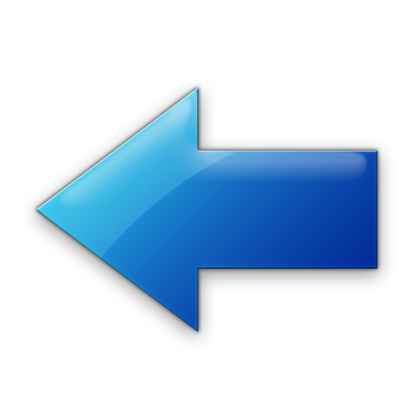 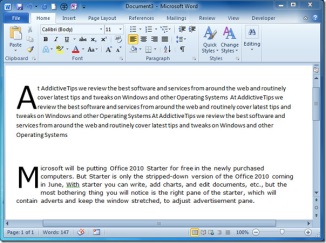 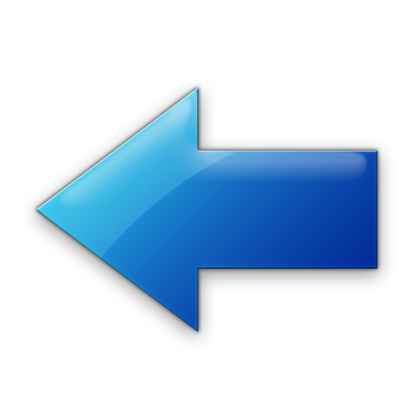 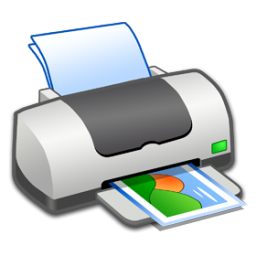 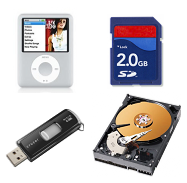 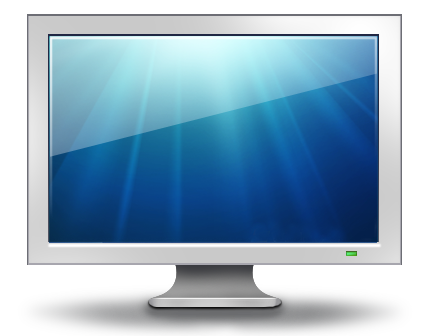 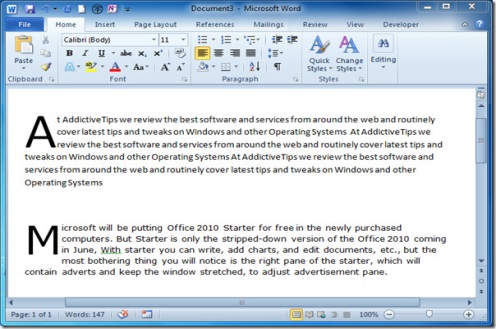 تحويل البيانات إلى معرفة تتم عن طريق تحويلها أولا إلى معلومة
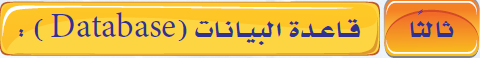 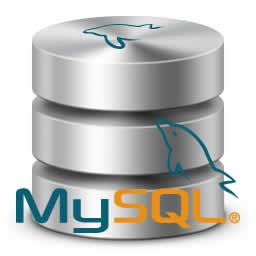 تجميع البيانات وتنظيمها ليسهل استخلاص معلومات مفيدة منها .
بمكن لقواعد البيانات تخزين معلومات عن الاشخاص والمنتجات والطلبات متى ما أراد لتحليلها وتحويلها إلى معلومات مفيدة.
102345678
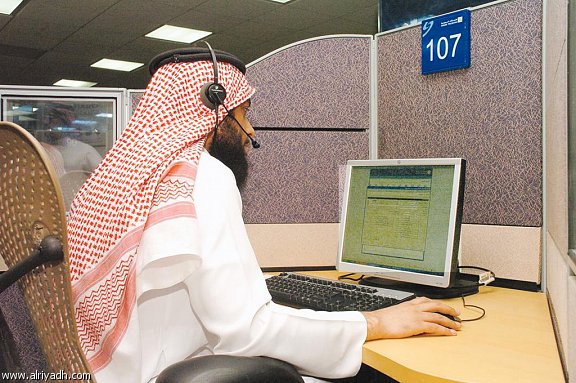 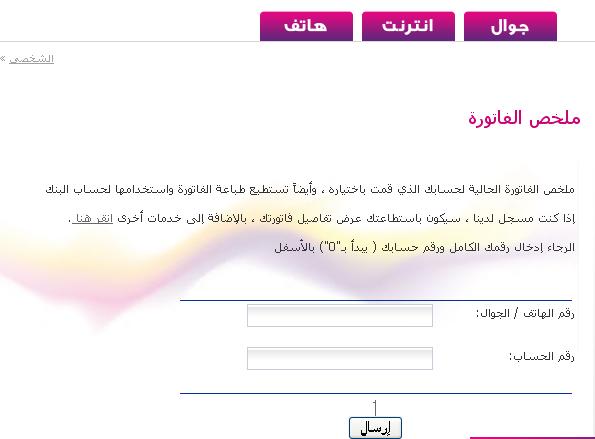 اذكر امثلة  على قواعد البيانات من محيط بيئتك
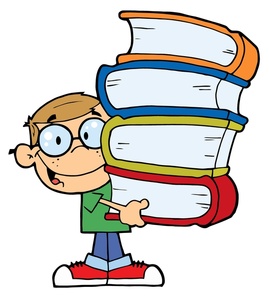 أهمية قواعد البيانات
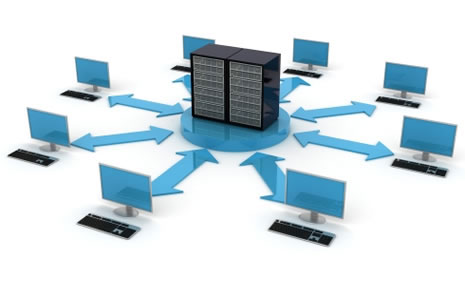 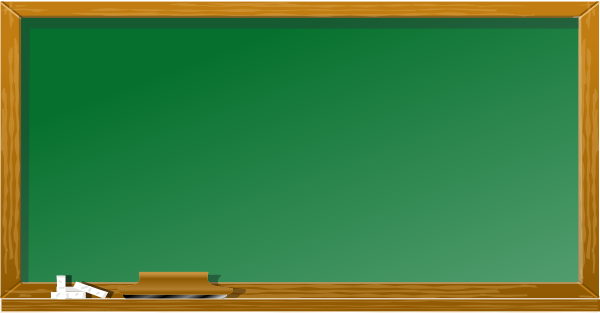 تخزين كمية ضخمة من البيانات
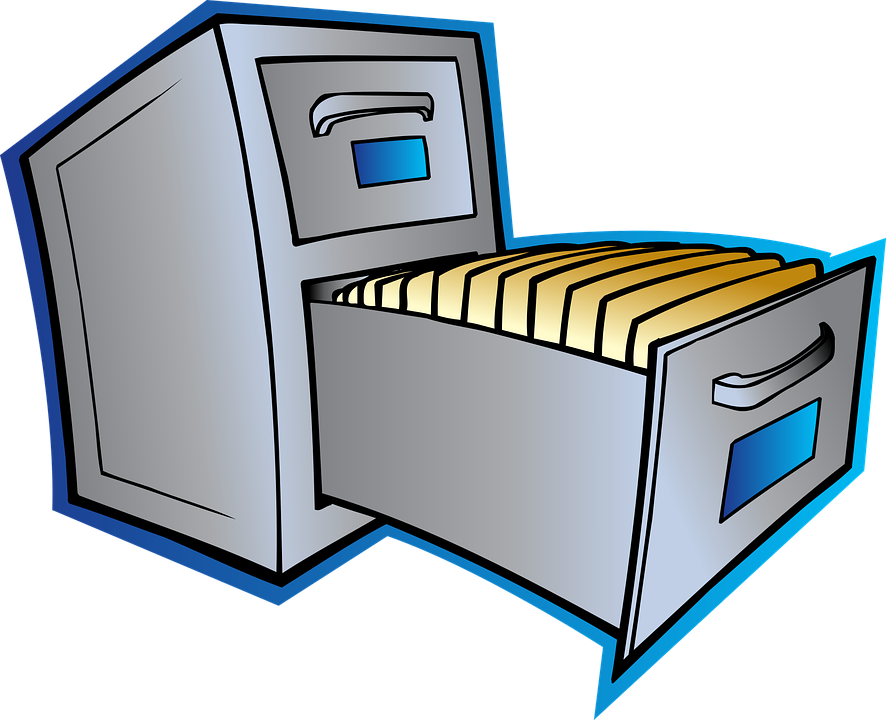 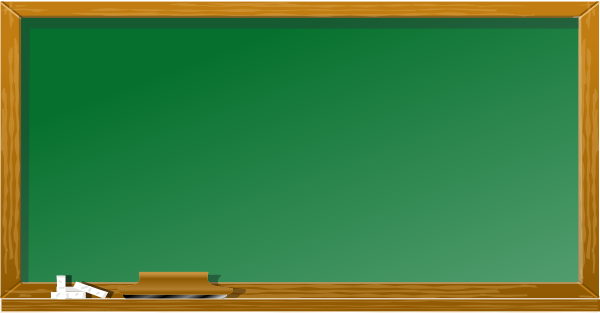 إجراء عمليات ومعالجة على البيانات للخروج بمعلومات
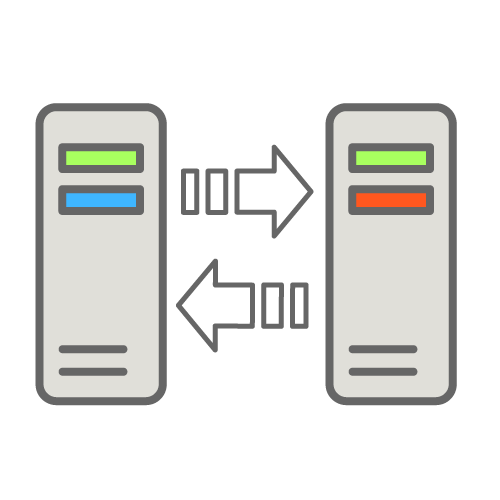 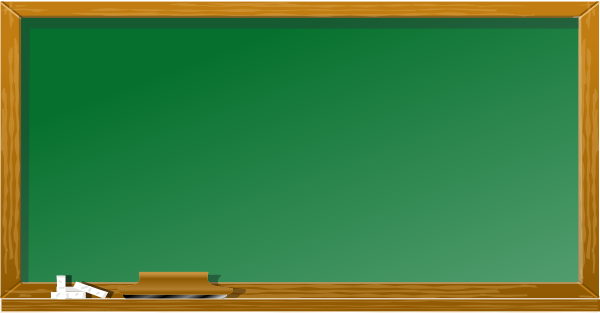 سهولة استرجاع المعلومة بسرعة وكفاءة عالية
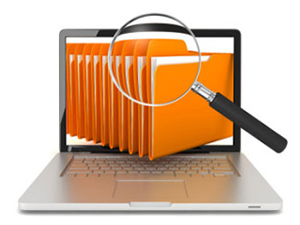 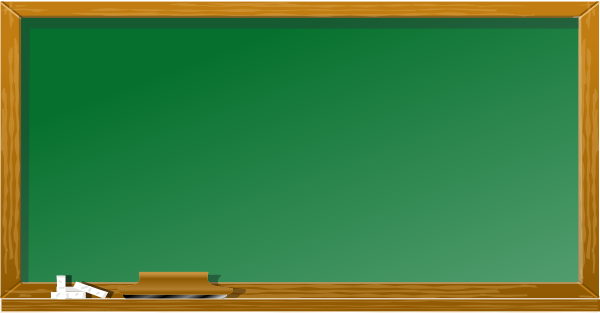 إمكانية التعديل على البيانات وتحديثها
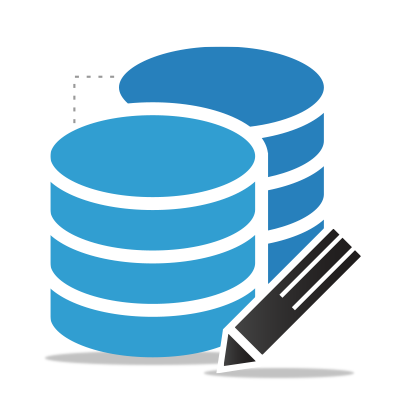 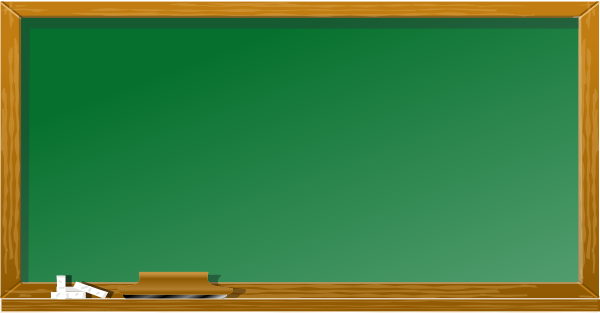 السرية والأمان العالي للمعلومات المخزنة
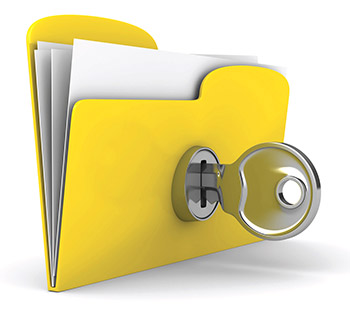 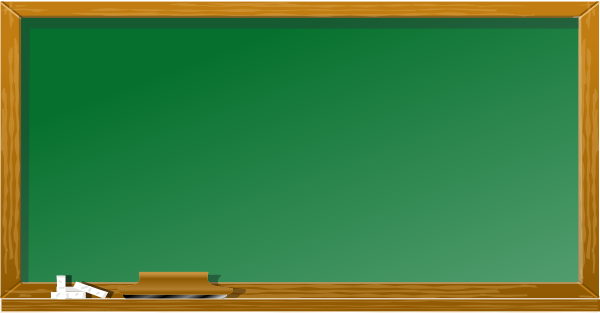 مركزية البيانات كي 
لا تتكرر
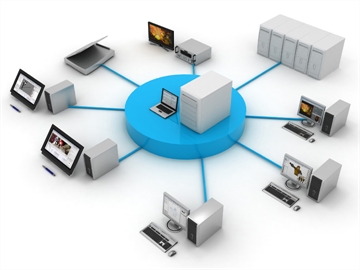 مكونات قواعد البيانات
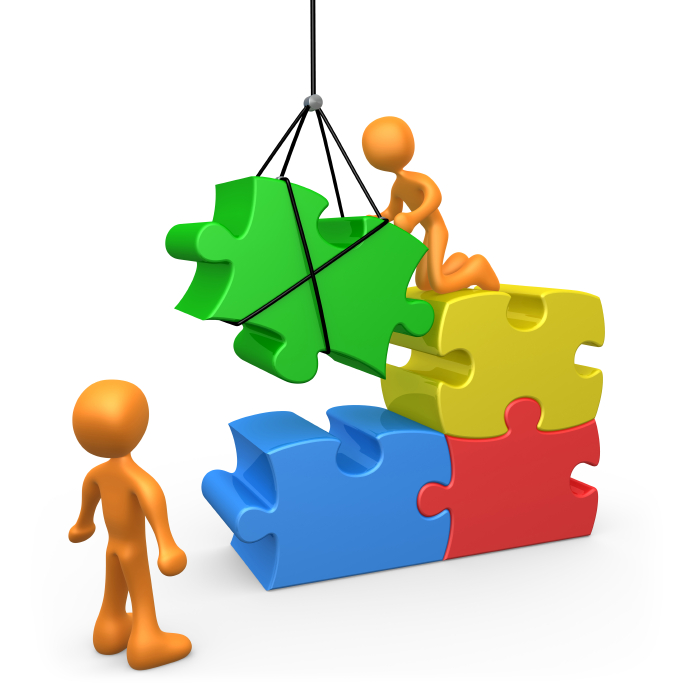 جدول الموظفين
جداول
سجل الموظف
سجلات
حقول ( حروف-ارقام-رموز...)
رقم-اسم-عمر-..
جداول
جدول الموظفين
سجلات
سجل الموظف
حقول ( حروف-ارقام-رموز...)
الرقم،الاسم..
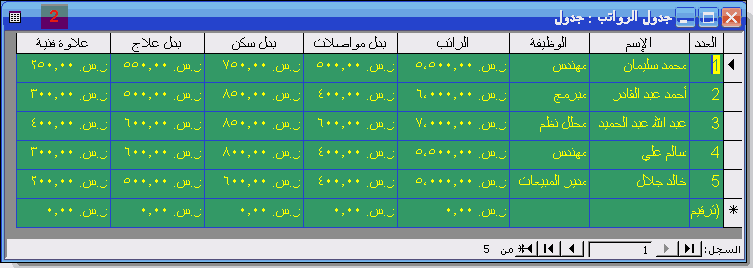 جدول الطلاب
سجل طالب
حقل
نظم إدارة قواعد البيانات
مجموعة متكاملة من البرامج التي تتولى إدارة قاعدة البيانات والتحكم بأنشطة الوصول إليها وايضا المحافظة عليها .

مثل : الإضافة ، التعديل ، الاستعلام ، الطباعة ...
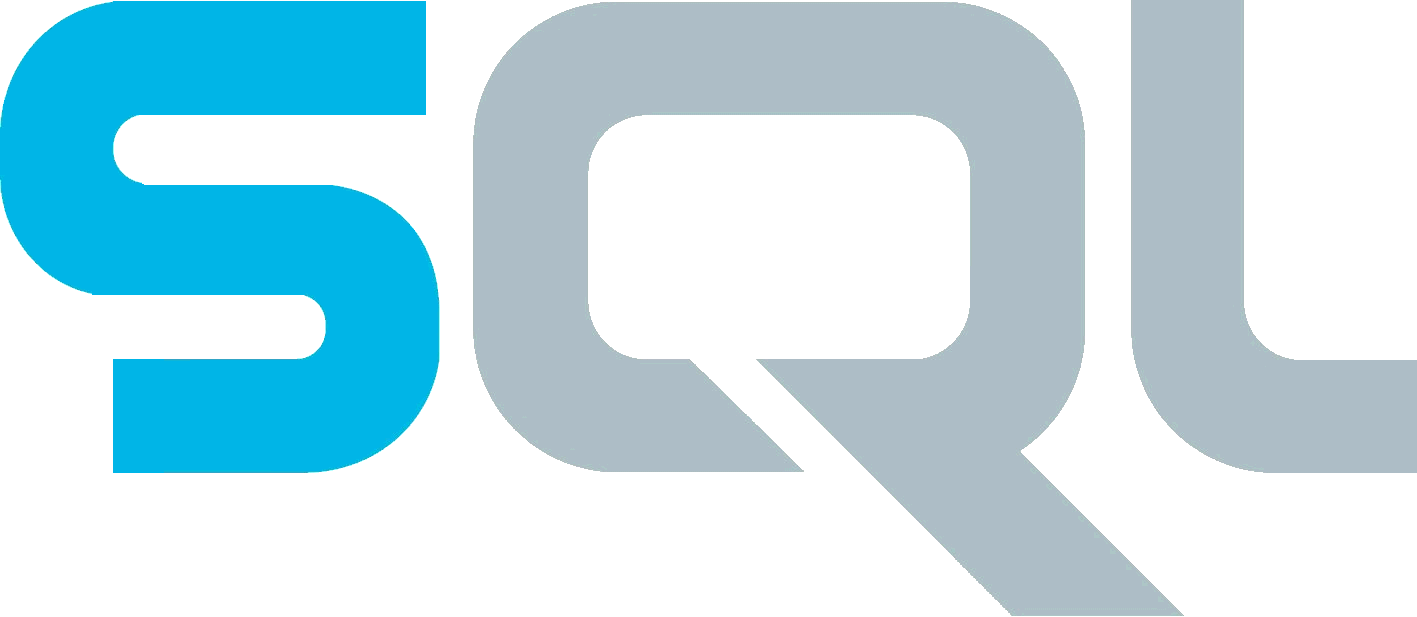 من  برمجيات أنظمة إدارة قواعد البيانات
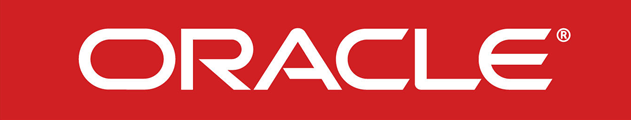 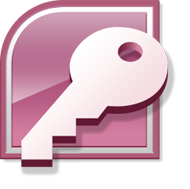 Access Microsoft
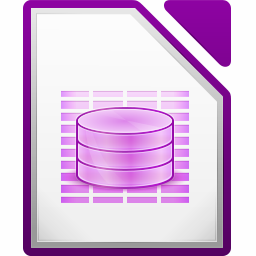 Base Liber Office
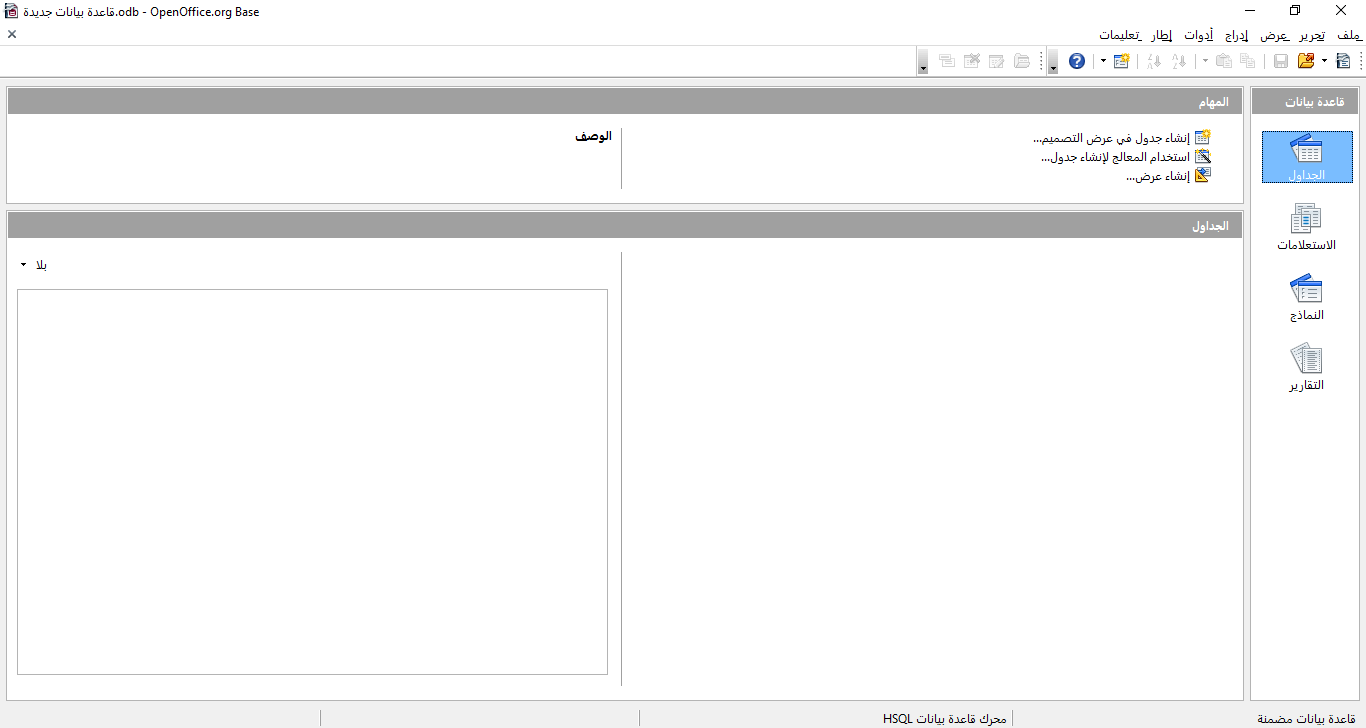 اهم العمليات التي تجرى داخل 
أنظمة قواعد البيانات
النماذج
1
هي واجهة المستخدم مع قاعدة البيانات ، وهي الوسيط بين المستخدم والجدول والاستعلامات والتقارير بحيث تسهل التعامل مع البيانات بطريقة منظمة .
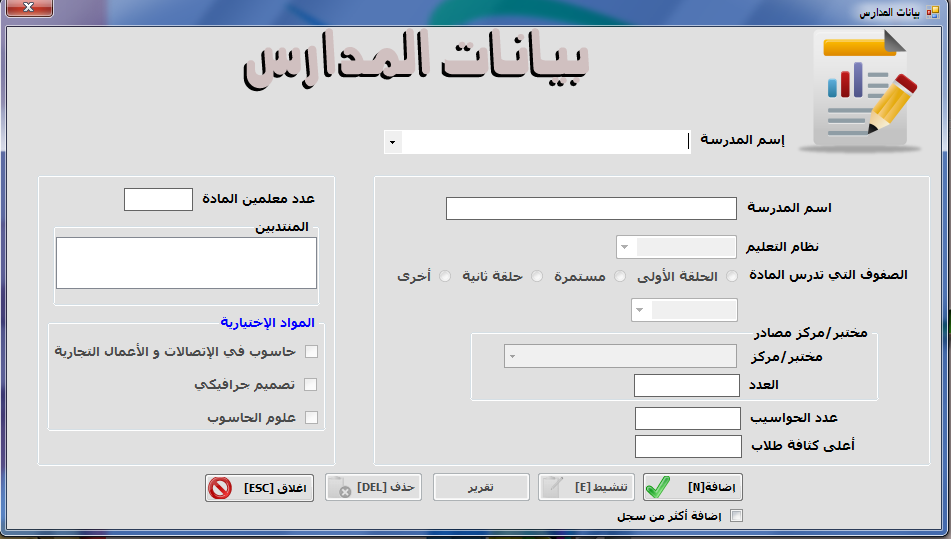 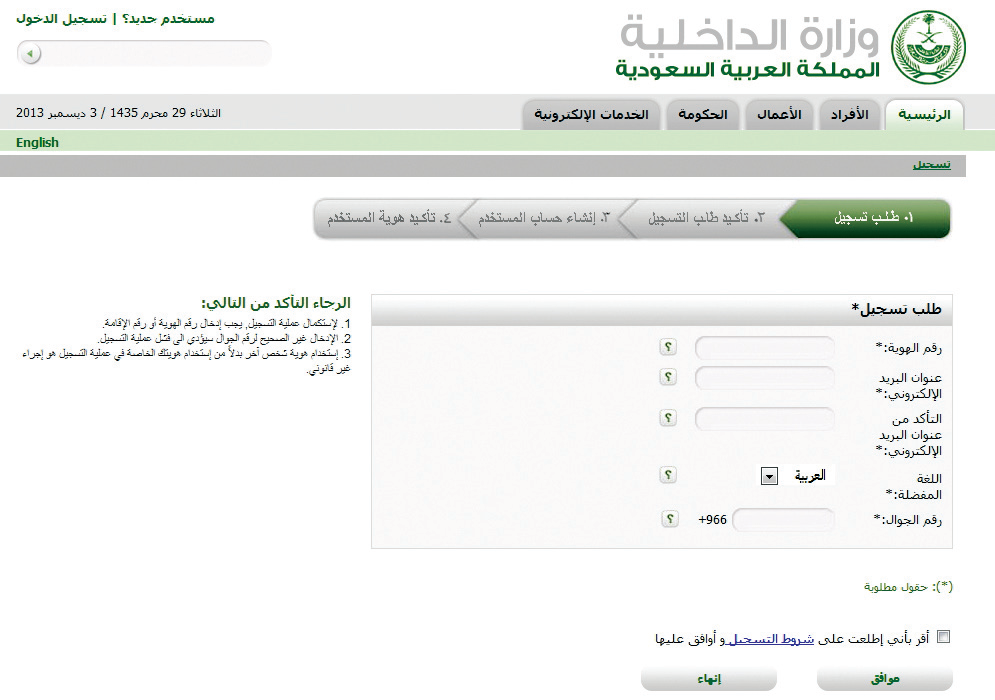 الاستعلام
2
عمليات تجري على قواعد البيانات بهدف استرجاع المعلومات منها .

 يجمع الاستعلام البيانات من جدول أو عدة جداول تعمل البيانات المجمعة كمصدر للبيانات للنماذج أو التقارير.
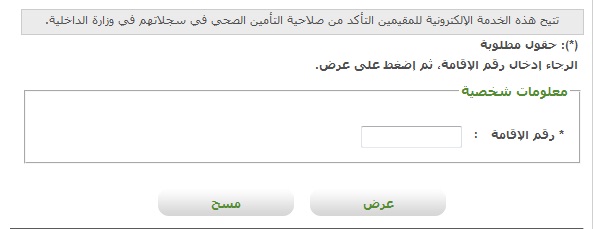 توجد أربعة أنواع من الاستعلام
استعلام الإنشاء :
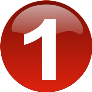 حيث يقوم الاستعلام بإنشاء جدول جديد بناء على كل أو بعض البيانات الموجودة في جدول أو أكثر .
استعلام التحديد :
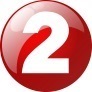 يستخدم لاسترجاع بيانات محددة من قاعدة البيانات كسجلات كاملة أو حقول محددة مثل رقم هاتف طالب بالمدرسة .
توجد أربعة أنواع من الاستعلام
استعلام الحذف :
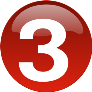 يستخدم لحذف محتوى سجلات أو حقول في قاعدة البيانات .
كحذف بيانات طالب بالمدرسة .
استعلام التحديث:
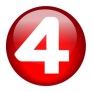 لتحديث أو تغيير محتوى سجلات أو حقول في قاعدة البيانات.
كاستبدال درجة طالب في مادة .
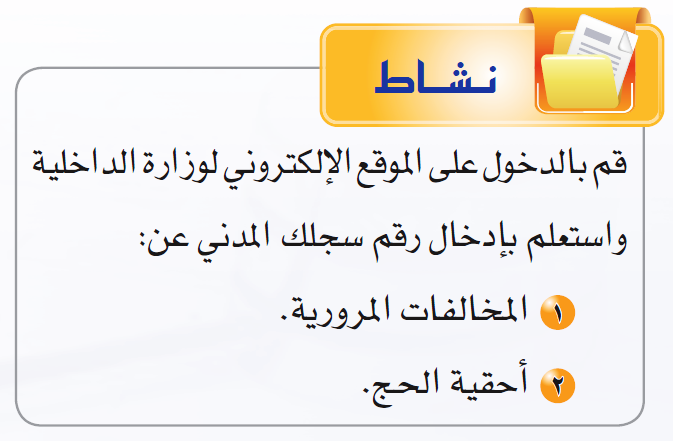 التقارير
3
عبارة عن مستند يمكن طباعته أو عرضه على الشاشة أو حفظه في ملف .
يشتمل التقرير البيانات بقاعدة البيانات أو جزء منها .
يصمم التقرير لطباعة البيانات على الطابعة .
أنواع التقارير :
تقرير يعرض جميع محتوى  قاعدة البيانات
تقرير يعرض عرض بيانات محددة
تقرير يقوم بعمليات حسابية
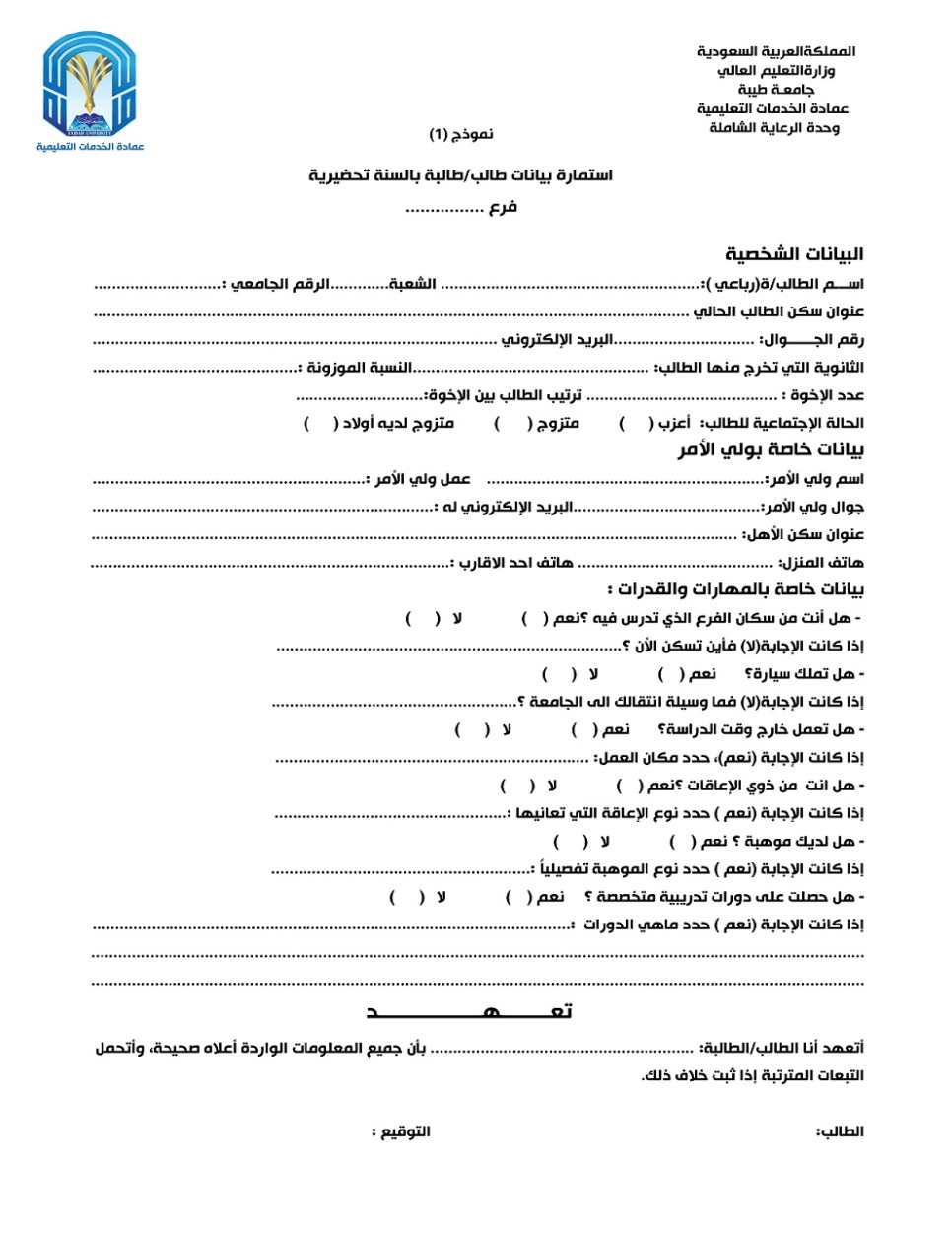 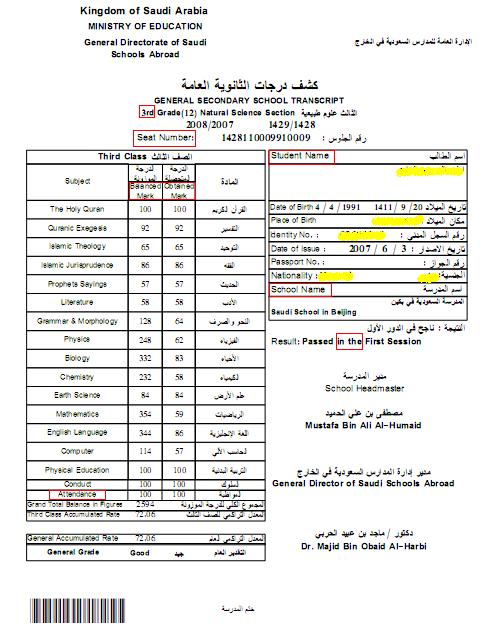 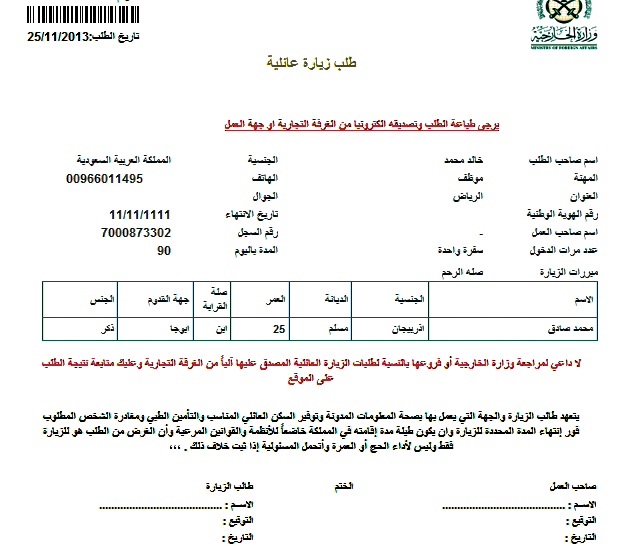 العلاقات في قواعد البيانات
4
قواعد البيانات تعمل على تخزين أكثر من جدول في نفس الوقت حتى يمكن الاستفادة منها جميعا ، فالعلاقات والعمليات بين الجداول مثل الاستعلام والتقارير والنماذج هي التي تفرق قاعدة البيانات عن ملفات اكسل .

فمثــــلا الجداول بقاعدة بيانات المدرسة ..
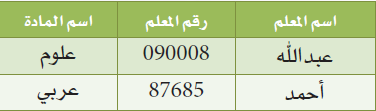 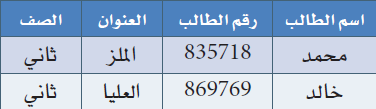 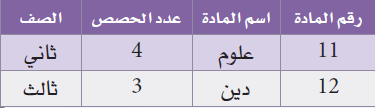 مكونات مخطط العلاقات
4
الجداول
1
أحد أجزاء قاعدة البيانات الرئيسية ولها مجموعة من الخصائص كجدول الطلاب .
ويرمز للجدول في المخطط بشكل مستطيل .
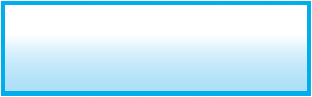 مكونات مخطط العلاقات
4
الخصائص
2
عناوين الأعمدة في الجداول ، ففي جدول بيانات الطلاب يسمى كل من ( اسم الطالب – العناوين – الصف ) بخصائص الجدول .
ويرمز للخصائص بشكل بيضاوي .
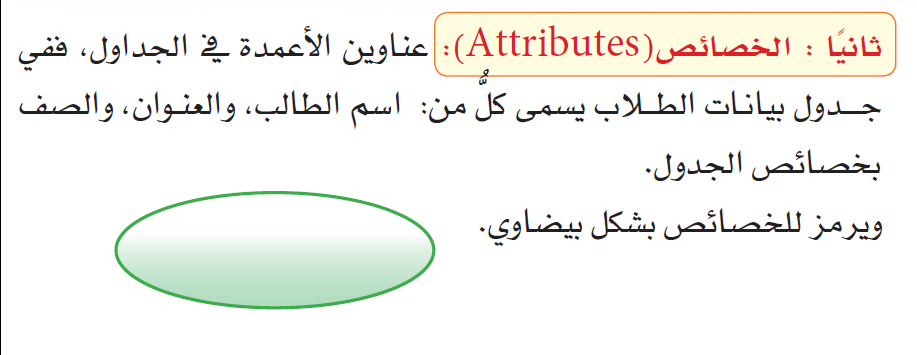 مكونات مخطط العلاقات
4
الروابط / العلاقات
3
رمز يمثل العلاقة بين الجدول .
ويرمز له بشكل معين .
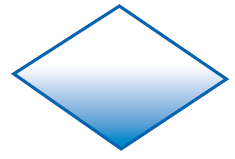 تصنف العلاقات / الروابط في الجداول إلى ثلاثة أنواع
علاقة واحد إلى واحد  one-to-one:
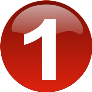 أي ان لكل سجل في الجدول الأول يقابله سجل في الجدول الثاني .
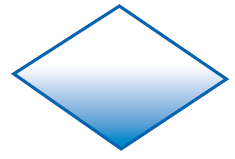 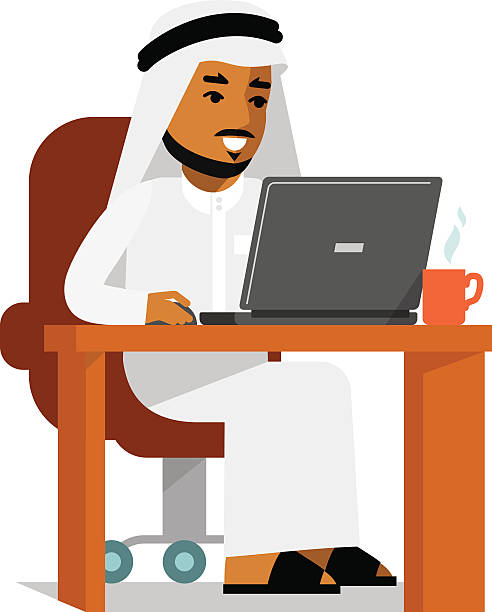 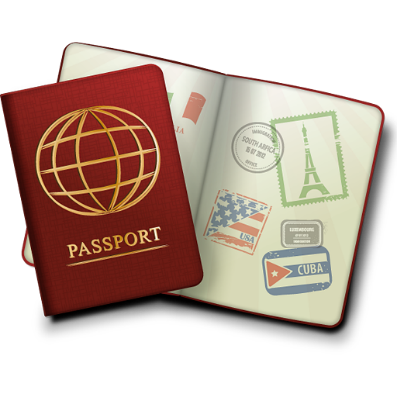 كم جواز سفر يحصل عليه المواطن؟
كم جواز سفر سيحصل عليه المواطنون الثلاثة ؟
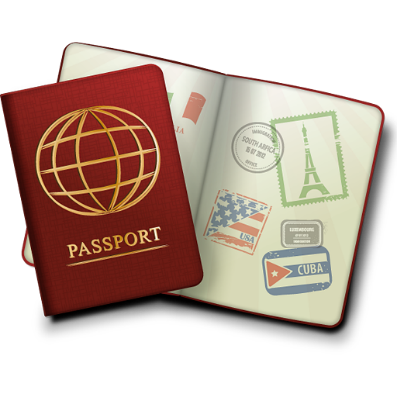 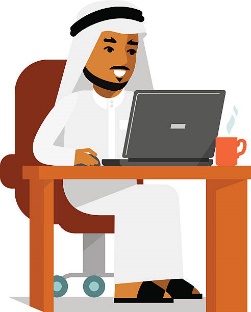 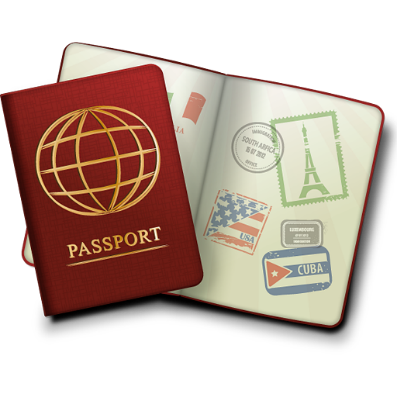 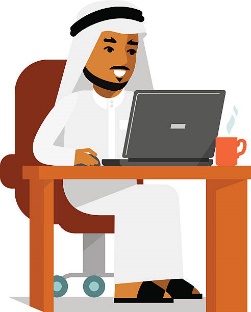 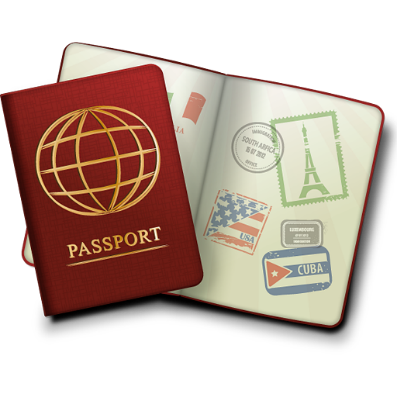 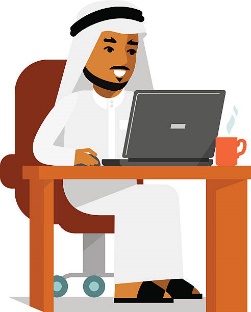 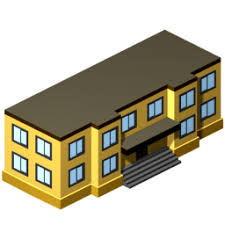 المدير

المدرسة
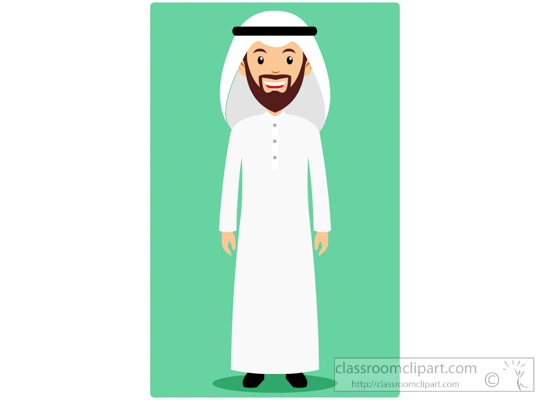 المواطن

الهوية الوطنية
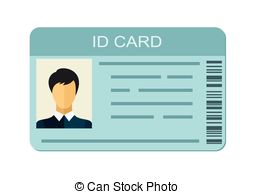 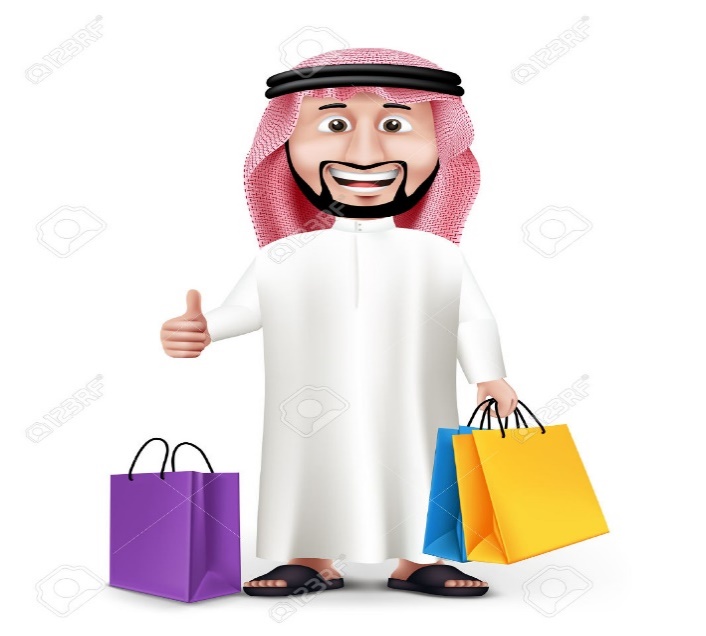 المعلم

الفصل
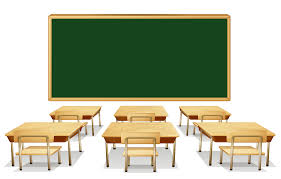 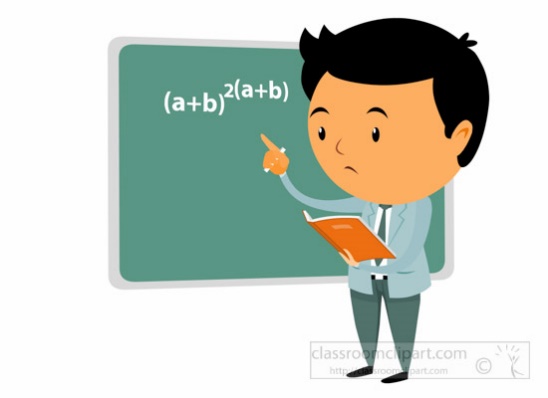 علاقة واحد إلى متعدد  one-to-many:
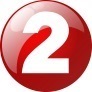 أي ان لكل سجل في الجدول الأول يقابله سجل أو اكثر في الجدول الثاني .

وتمثل بالشكل التالي :
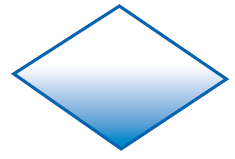 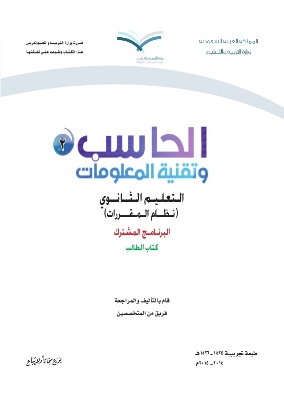 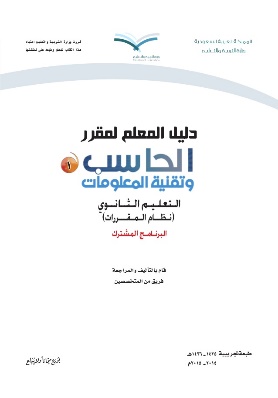 المعلم

المقررات الدراسية
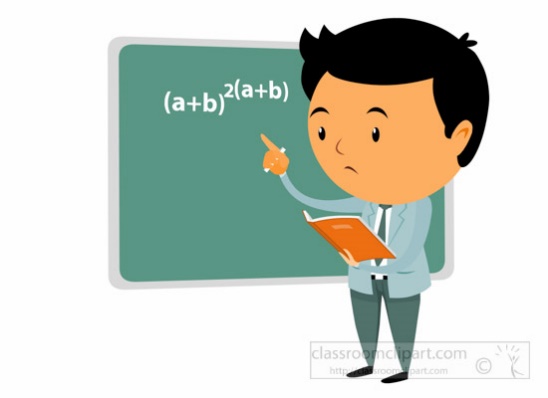 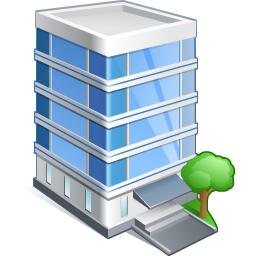 الشركة

موظف في كل قسم
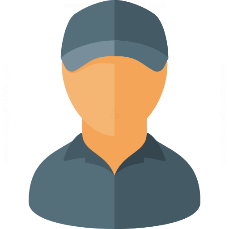 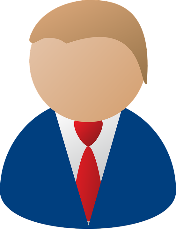 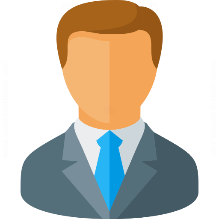 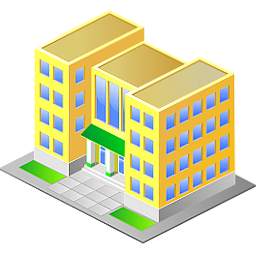 الجامعة
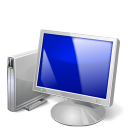 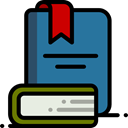 التخصصات
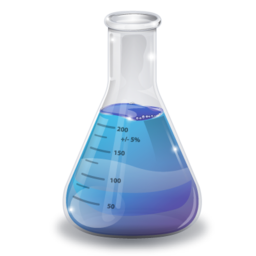 الطلاب
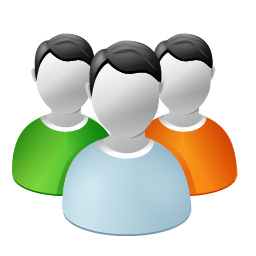 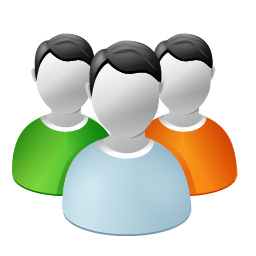 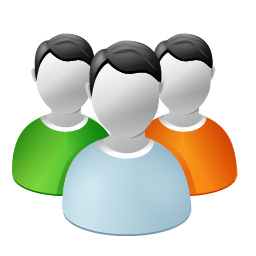 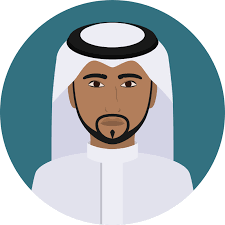 الآباء




الأبناء
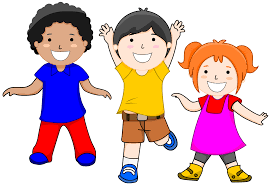 علاقة متعدد إلى متعدد  many-to-many:
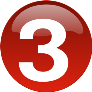 أي ان أكثر من سجل في الجدول الأول يقابله أكثر من سجل في الجدول الثاني .

وتمثل بالشكل التالي :
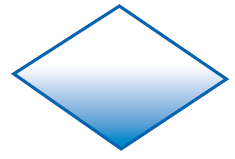 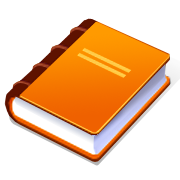 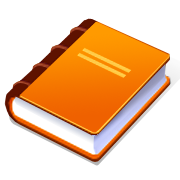 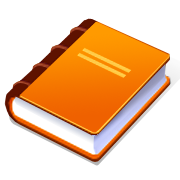 المادة





الطالب
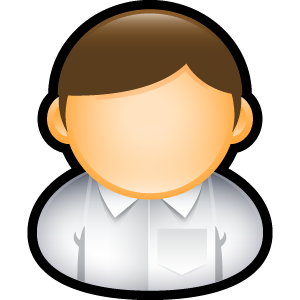 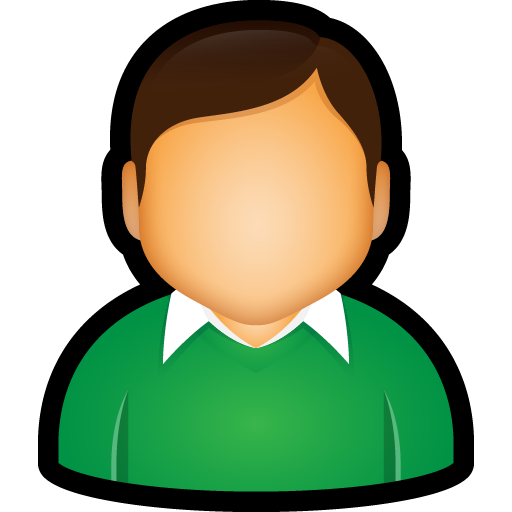 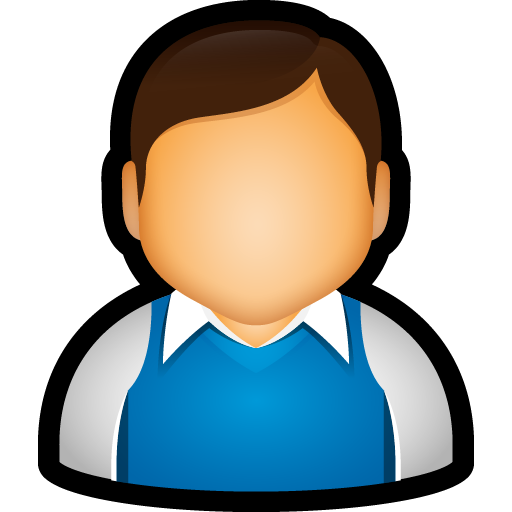 طبيب                                       مرضى
أطباء                                      مريض
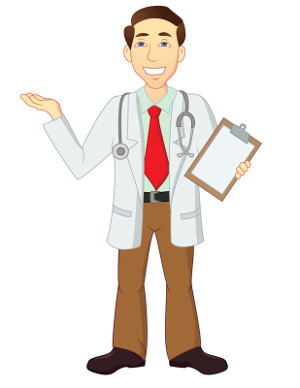 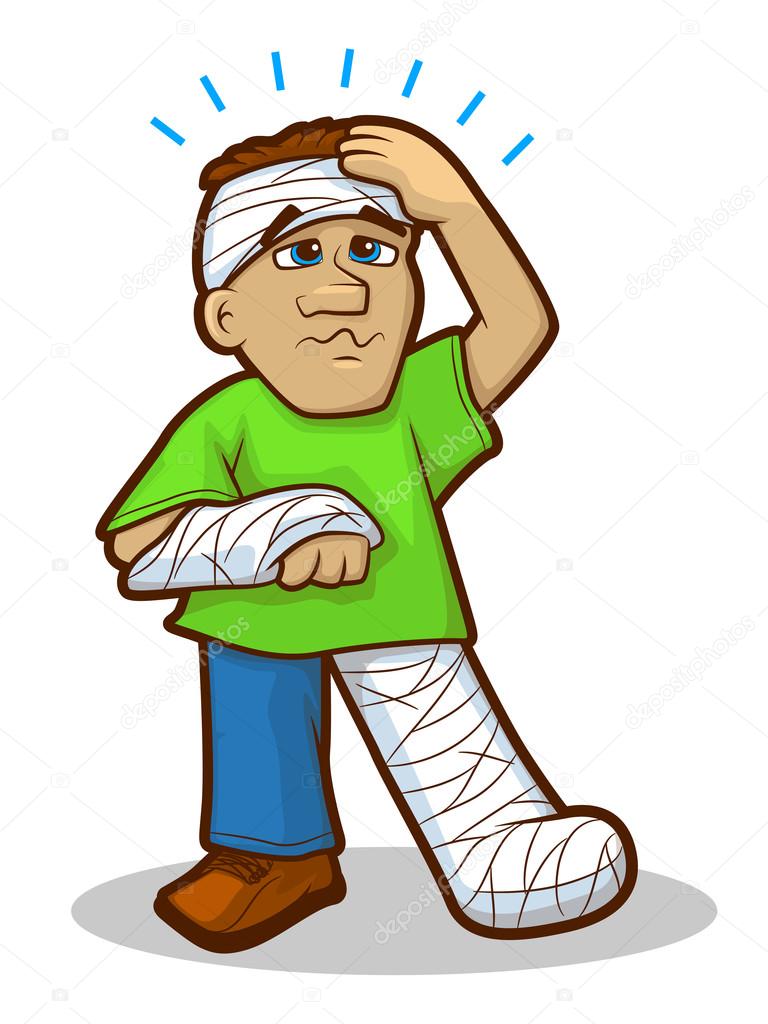 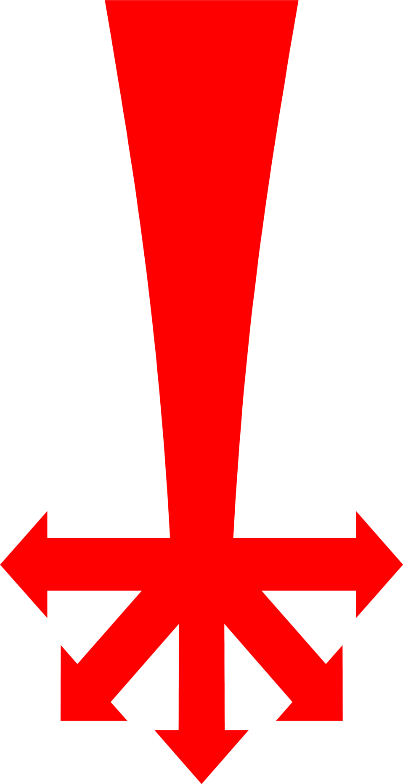 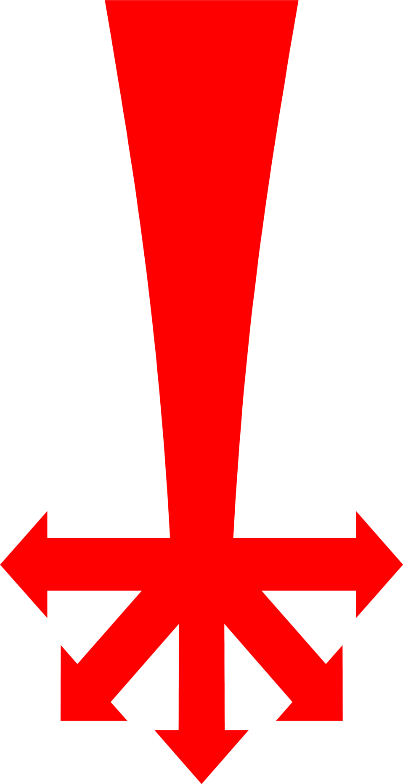 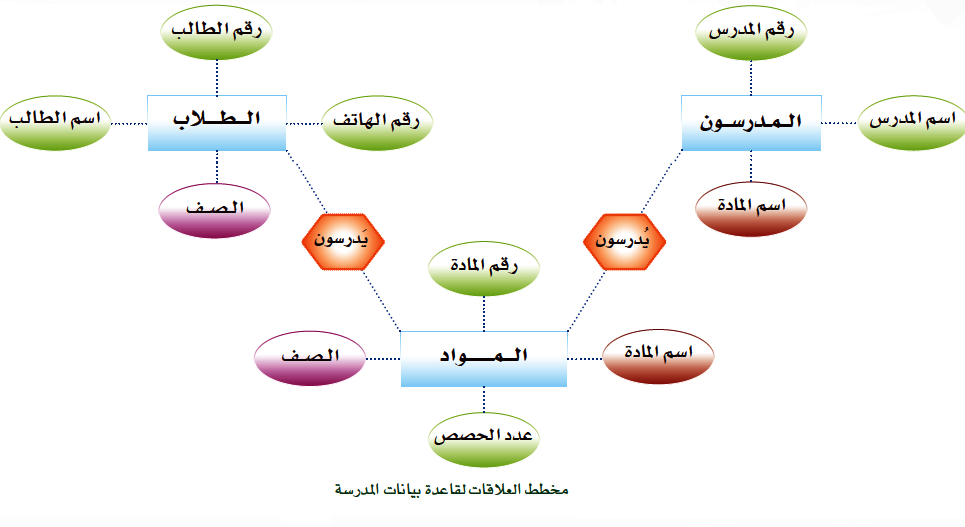 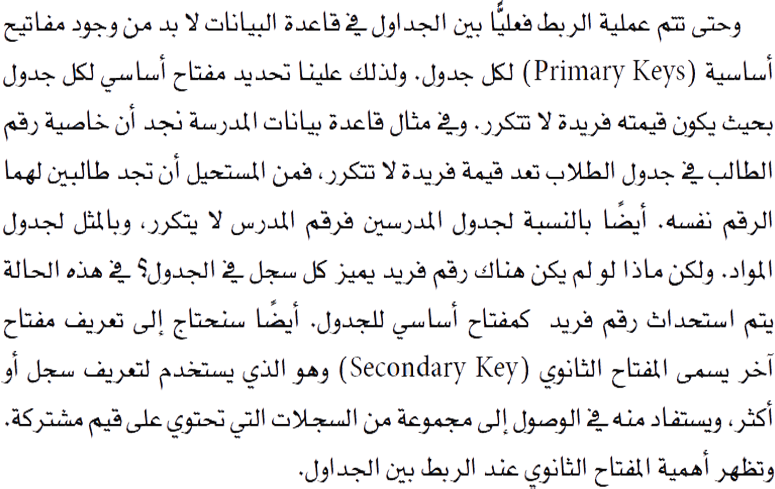 بناء وتصميم قواعد البيانات
تسمى المرحلة التي تسبق بناء قاعدة البيانات على الحاسب مرحلة تصميم القاعدة وتحليل النظام لتحديد العناصر (الحقول) المطوبة ونوع كل حقل ( نص - رقم – تاريخ – وقت – مذكره .. ) .
بناء وتصميم قاعدة بيانات المستشفى
ملف المختبر
ملف الصيدلية
ملف الأطباء
ملف المرضى
خطوات تصميم وبناء قاعدة بيانات
تحديد الغرض من قاعدة البيانات
العثور على المعلومات وتنظيمها اسم الطالب – السجل المدني ..
تقسيم المعلومات إلى جداول المدرسين الطلاب
تحديد خصائص الجدول تحديد عناوين الأعمدة في كل جدول ( اسم الطالب ... )
تحديد العلاقات بين الجداول
تحديد المفاتيح الأساسية والثانوية بكل جدول
إضافة البيانات للجدول
اللَّهُمَّ انْفَعْنَا بِمَا عَلَّمْتَنَا , وَعَلِّمْنَا مَا يَنْفَعُنَا , وَزِدْنَا عِلْمًا إِلَى عِلْمِنَا